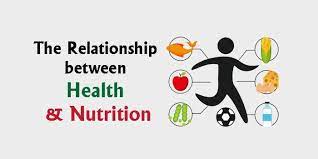 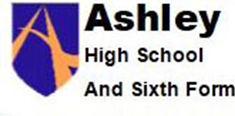 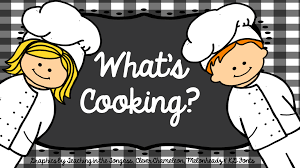 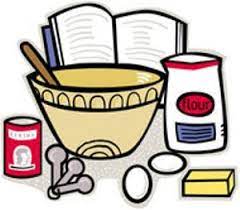 Individual Cooking Skills
 
 Nutrition
 & 
Health
(9JO)
Individual Cooking Skills

 Nutrition
 & 
Health
(9AK)
Home Cooking


Fast Food  Project

(9AK)
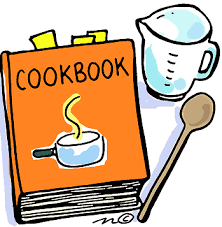 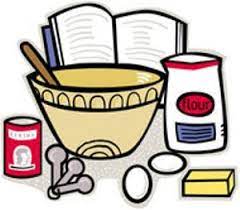 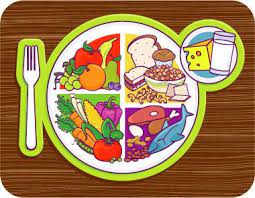 Half Term 1	Half Term 2	Half Term 3	Half Term 4	Half Term 5	Half Term 6
Food Technology Year 9
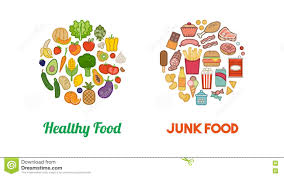 Individual Cooking Skills

 Nutrition
 & 
Health
(9JO)
Individual Cooking Skills
 
 Nutrition
 & 
Health
(9AK)
Home Cooking

Fast Food  Project
(9JO)
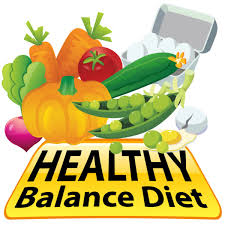 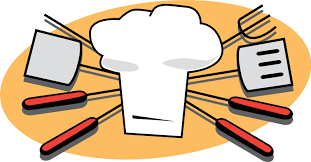 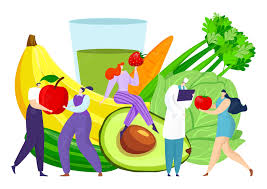 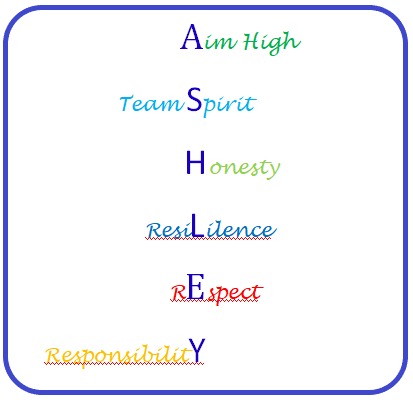 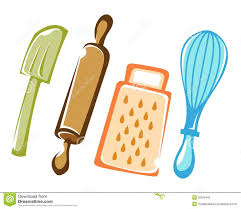 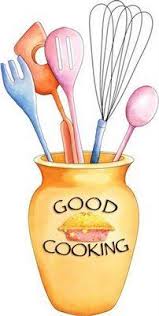 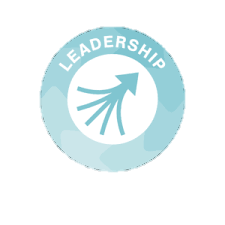 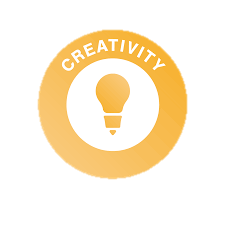 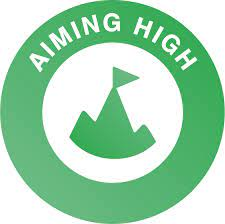 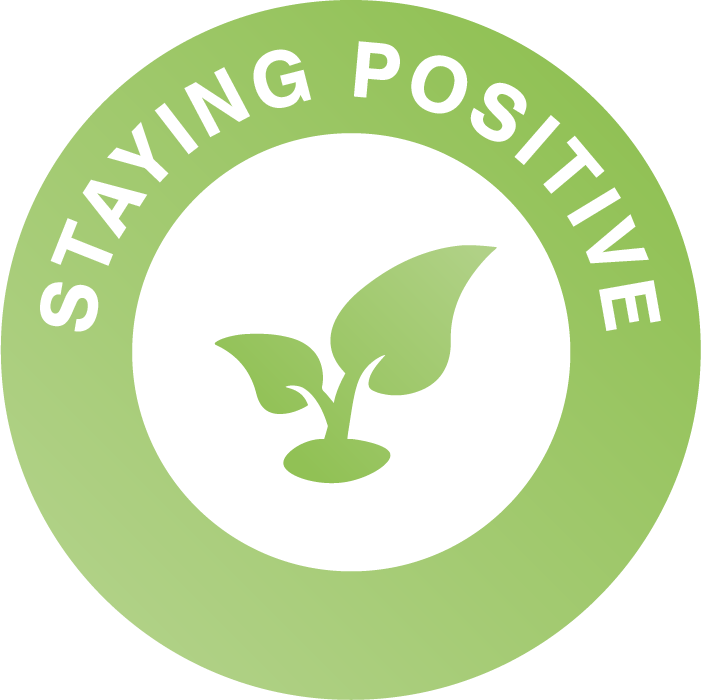 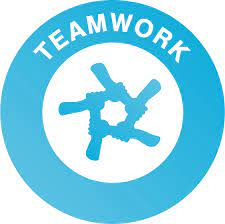 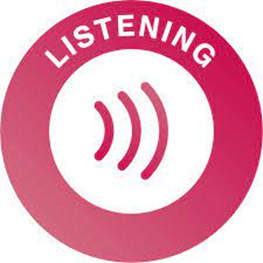 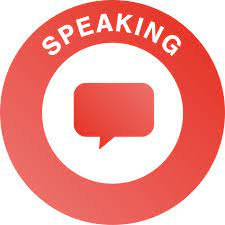 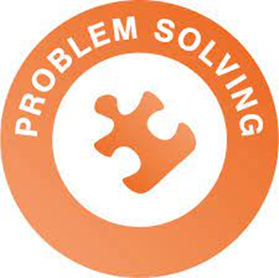